A Project / Seminar Presentation on
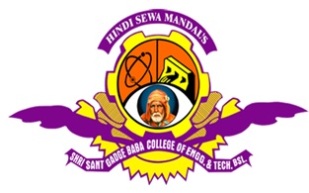 Title of Project/Seminar
Under The Guidance of 
Name of Guide

Presented by 
Name of student 
TE/BE/ME Student, Department of Computer Science and Engineering,
Shri Sant Gadge Baba
College of Engineering and Technology, Bhusawal, Maharashtra, India
Department of CSE, SSGBCOET, Bhusawal                                 Project Presentation
24 March 2015
1
Presentation Outline
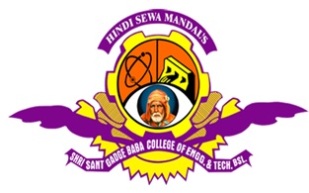 Introduction
Literature Survey
Proposed Methodology
Implementation
Applications
Advantages and Disadvantages
Conclusions
References
Publications (if any)
Department of CSE, SSGBCOET, Bhusawal                                 Project Presentation
24 March 2015
2
Slide Title
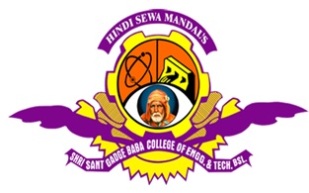 new slide as follows
Add contents as per required
Images can also be Inserted.
Just duplicate this slide and continue with editing it further
Department of CSE, SSGBCOET, Bhusawal                                 Project Presentation
24 March 2015
3
Slide Title
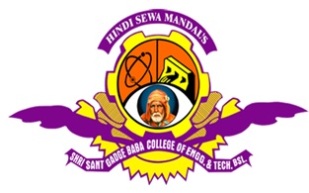 new slide as follows use option duplicate slide to continue further ppt.
Department of CSE, SSGBCOET, Bhusawal                                 Project Presentation
24 March 2015
4